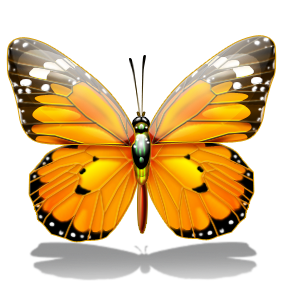 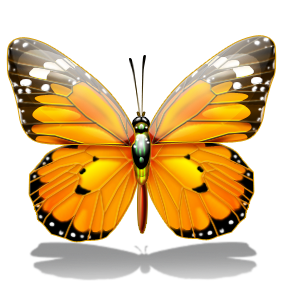 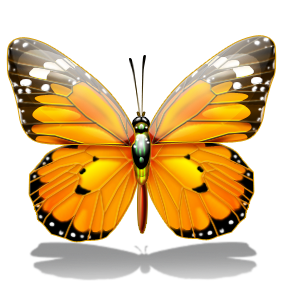 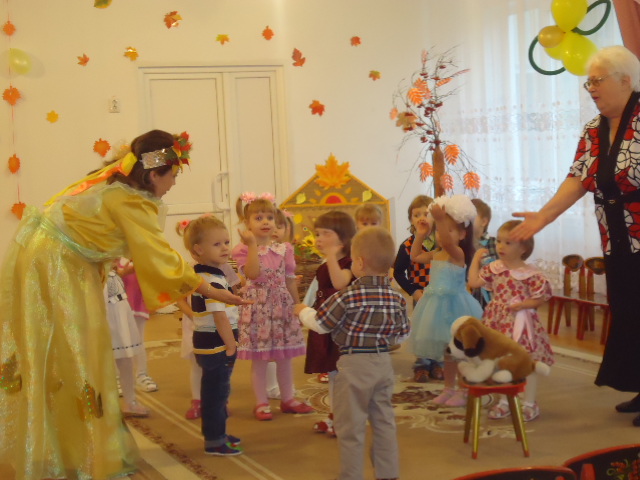 В гостях у осени